МУНИЦИПАЛЬНОЕ  БЮДЖЕТНОЕ 
ДОШКОЛЬНОЕ ОБРАЗОВАТЕЛЬНОЕ УЧРЕЖДЕНИЕ
«ЯСЛИ-САД КОМБИНИРОВАННОГО ТИПА №249 ГОРОДА ДОНЕЦКА»
Многофункциональное дидактическое пособие для обучения дошкольников «Развивающий зонтик»
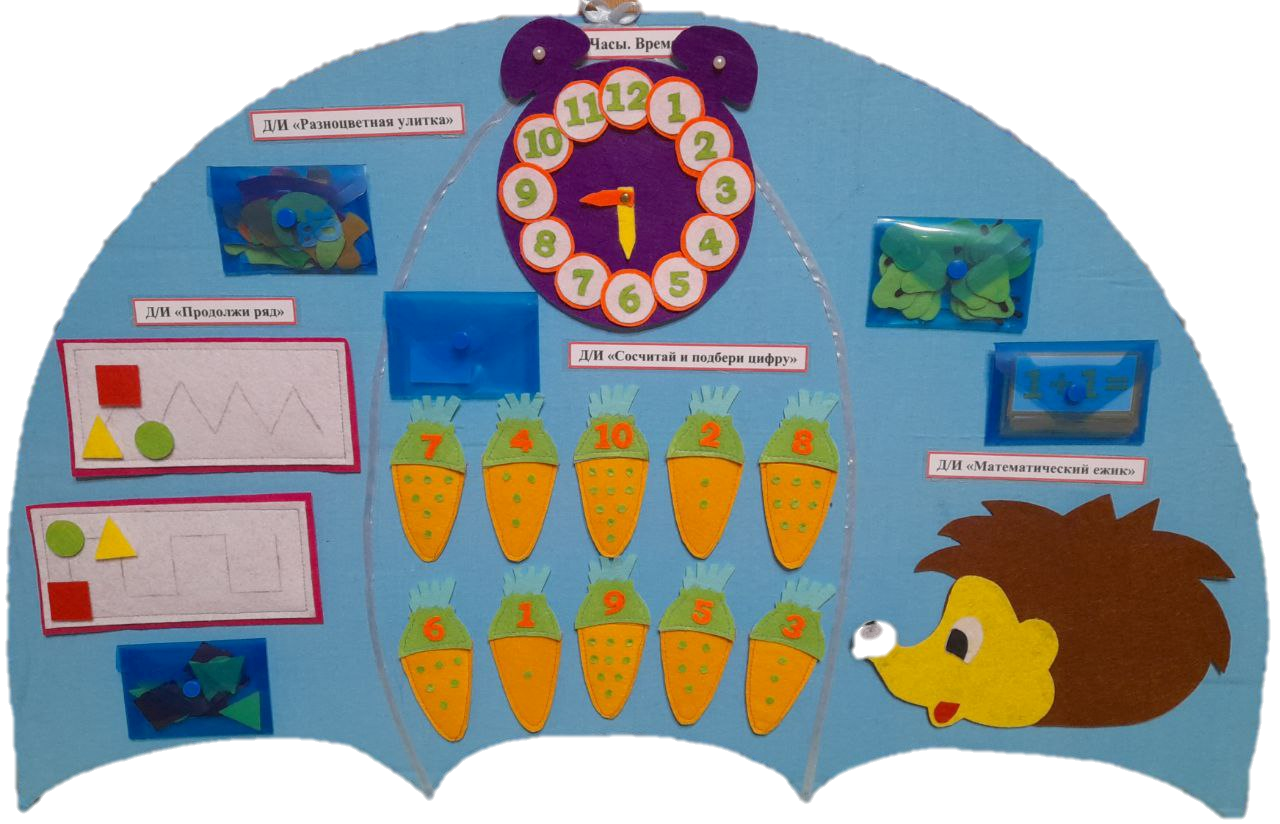 КАРТА УЧАСТНИКА КОНКУРСА  
«Многофункциональное дидактическое пособие для обучения дошкольников «Развивающий зонтик»
Детская возрастная категория: старший дошкольный возраст (5 – 7 лет)
Цель: формирование у детей элементарных математических представлений о форме, цвете, количестве, числе, пространстве и времени.
Задачи: 
Обучающие:
совершенствовать навыки количественного и порядкового счета в пределах 10 (20); 
учить решать простые арифметические примеры на сложение и вычитание;
учить распознавать фигуры независимо от их пространственного положения, располагать на плоскости, классифицировать;
познакомить с часами;
учить определять время по часам с точностью до 1 часа.
Развивающие:
развивать у детей память, концентрацию внимания, скорость реакции, мыслительные и речевые способности.
Воспитывающие:
воспитывать усидчивость и самостоятельность.
Д/и «Часы. Время»
Цель: обучение ориентации во времени, умению определять часы и минуты на циферблате.
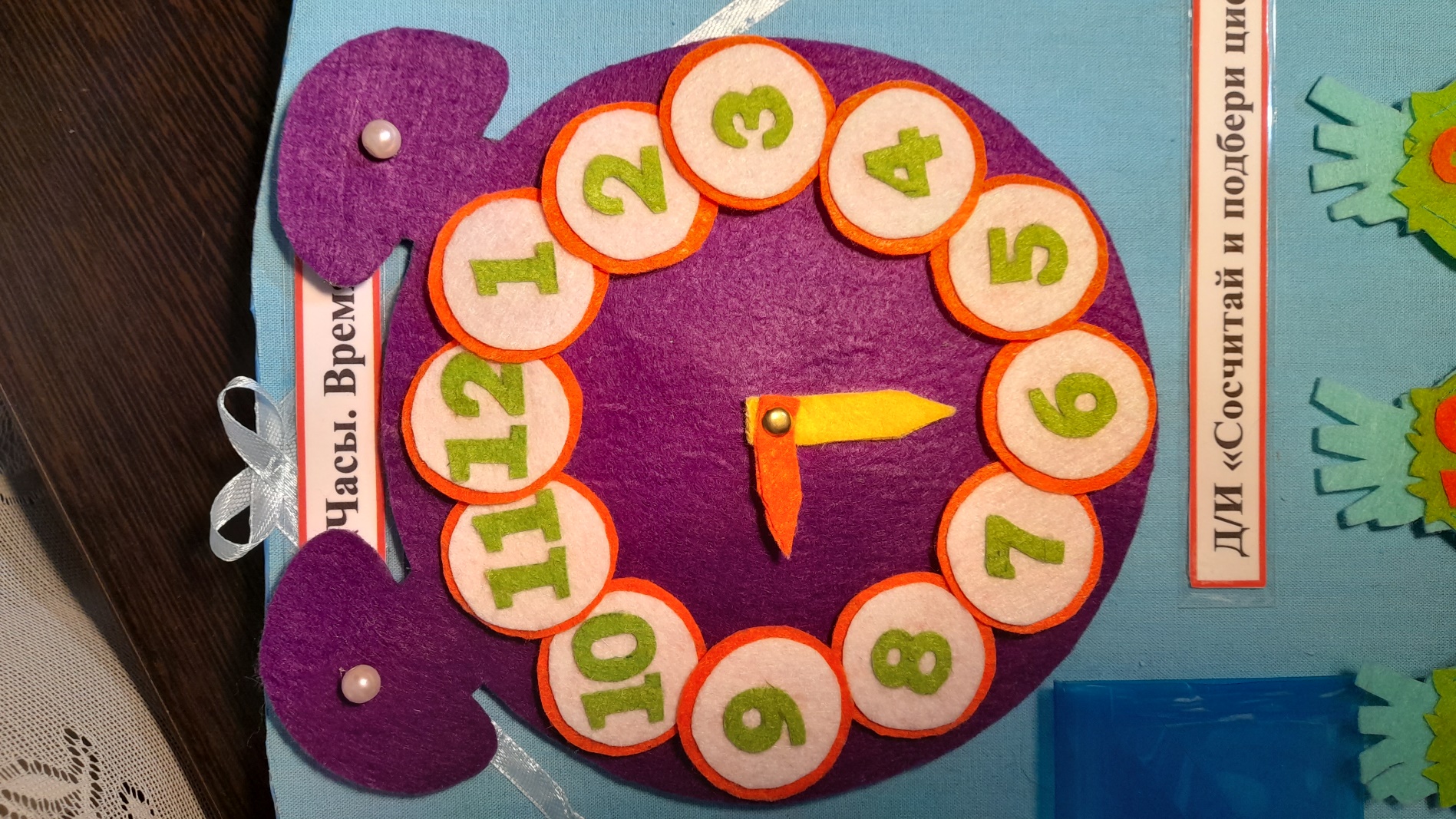 Д/и «Продолжи ряд»
Цель: формирование выкладывания геометрических фигур методом чередования.
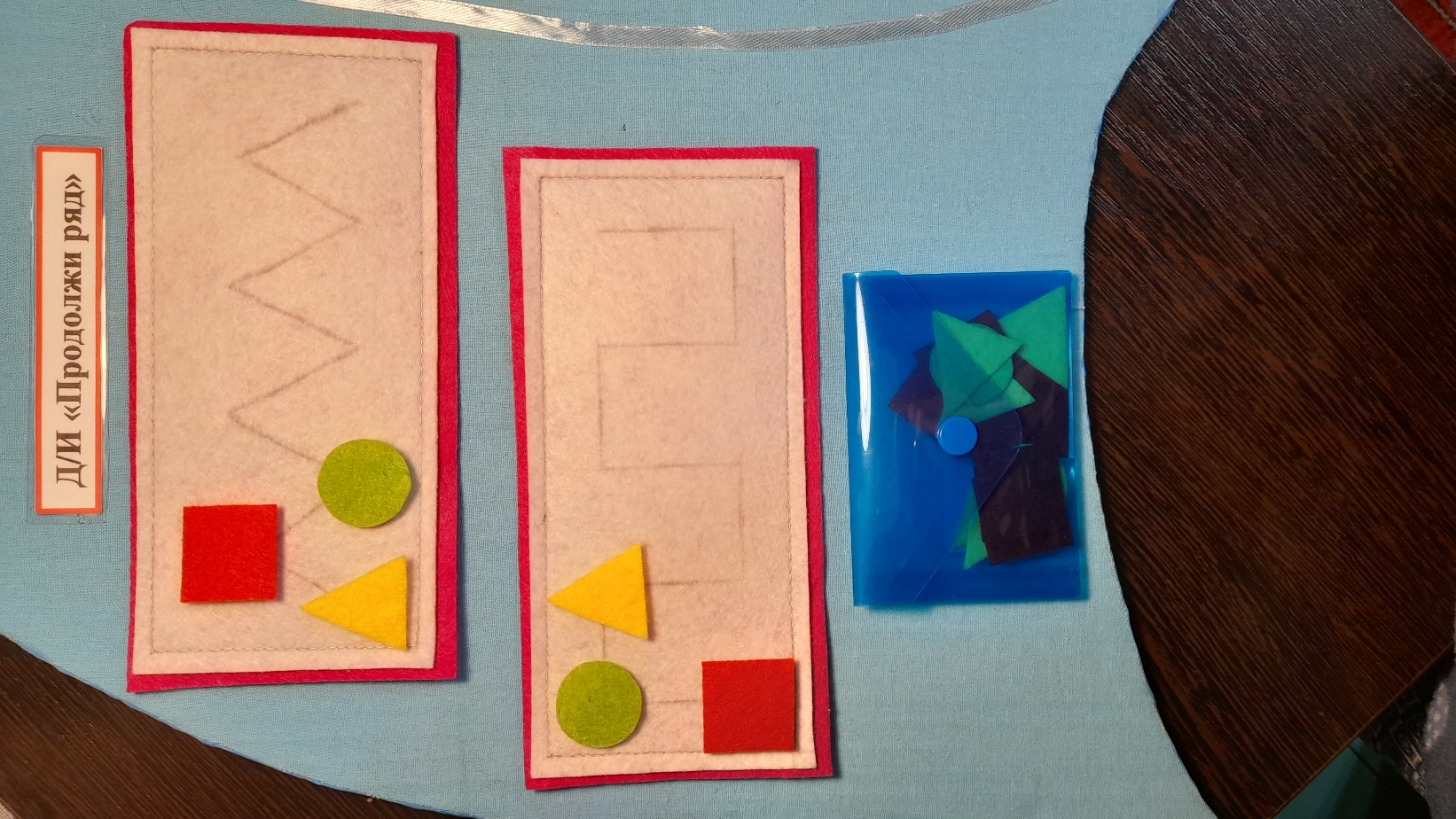 Д/и «Математический ежик»
Цель: расширение и углубление представлений детей о счете.
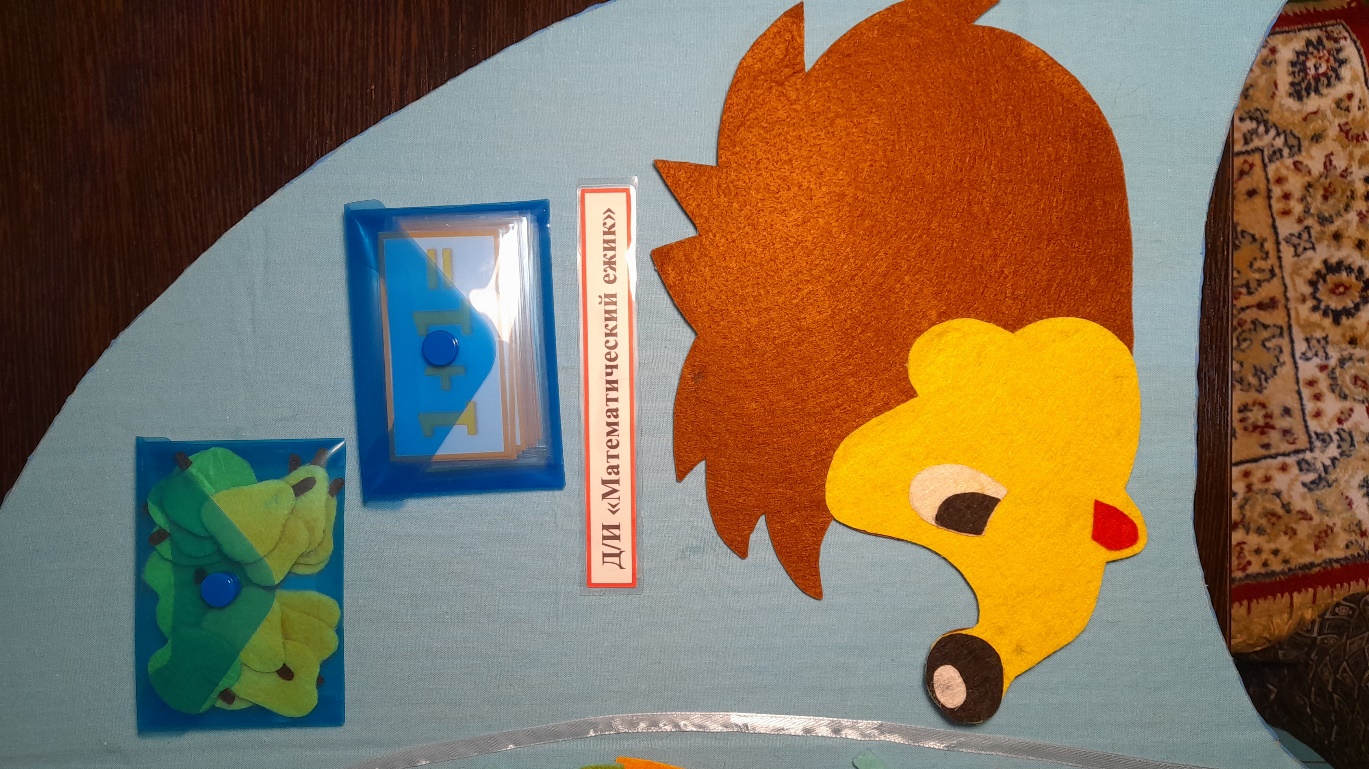 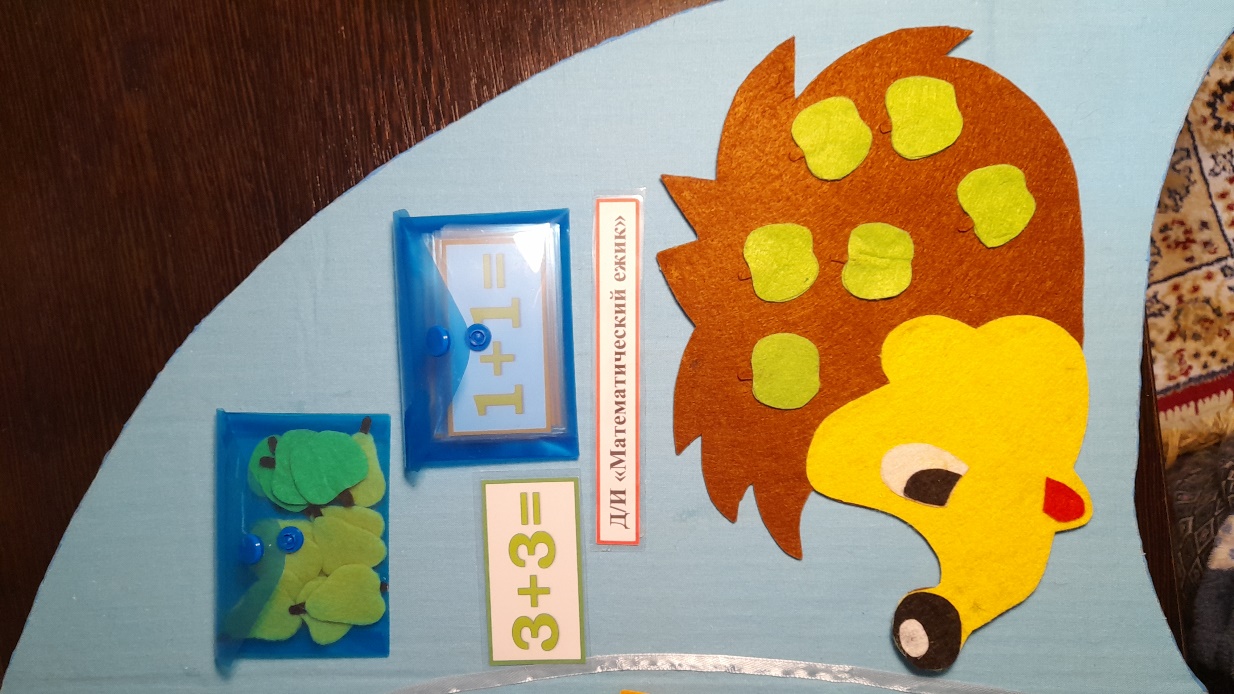 Д/и «Сосчитай и подбери цифру»
Цель: расширение и углубление представлений детей о количестве предметов и счете.
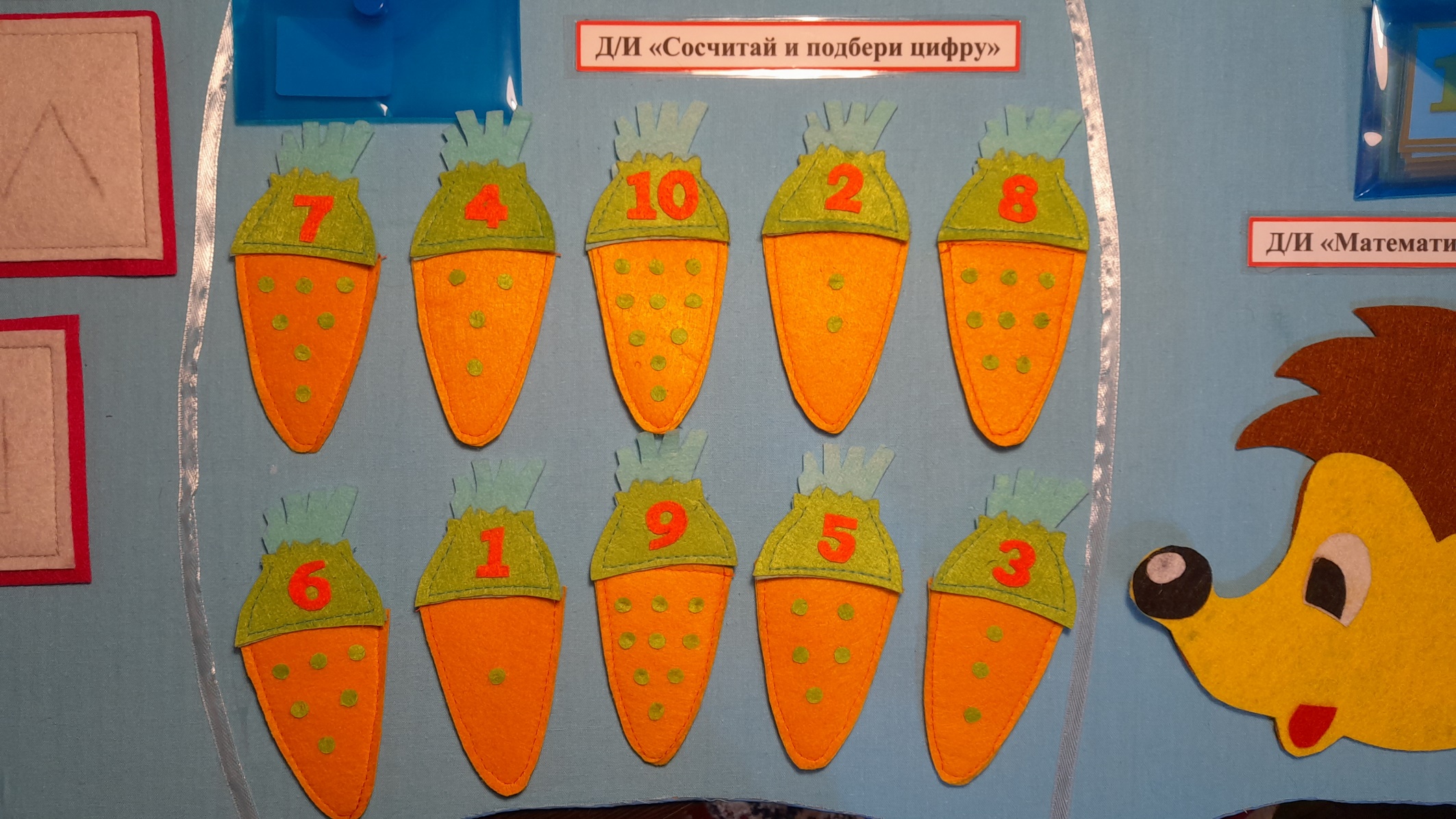 Д/и «Разноцветная улитка»
Цель: закрепление у детей счета до 10.
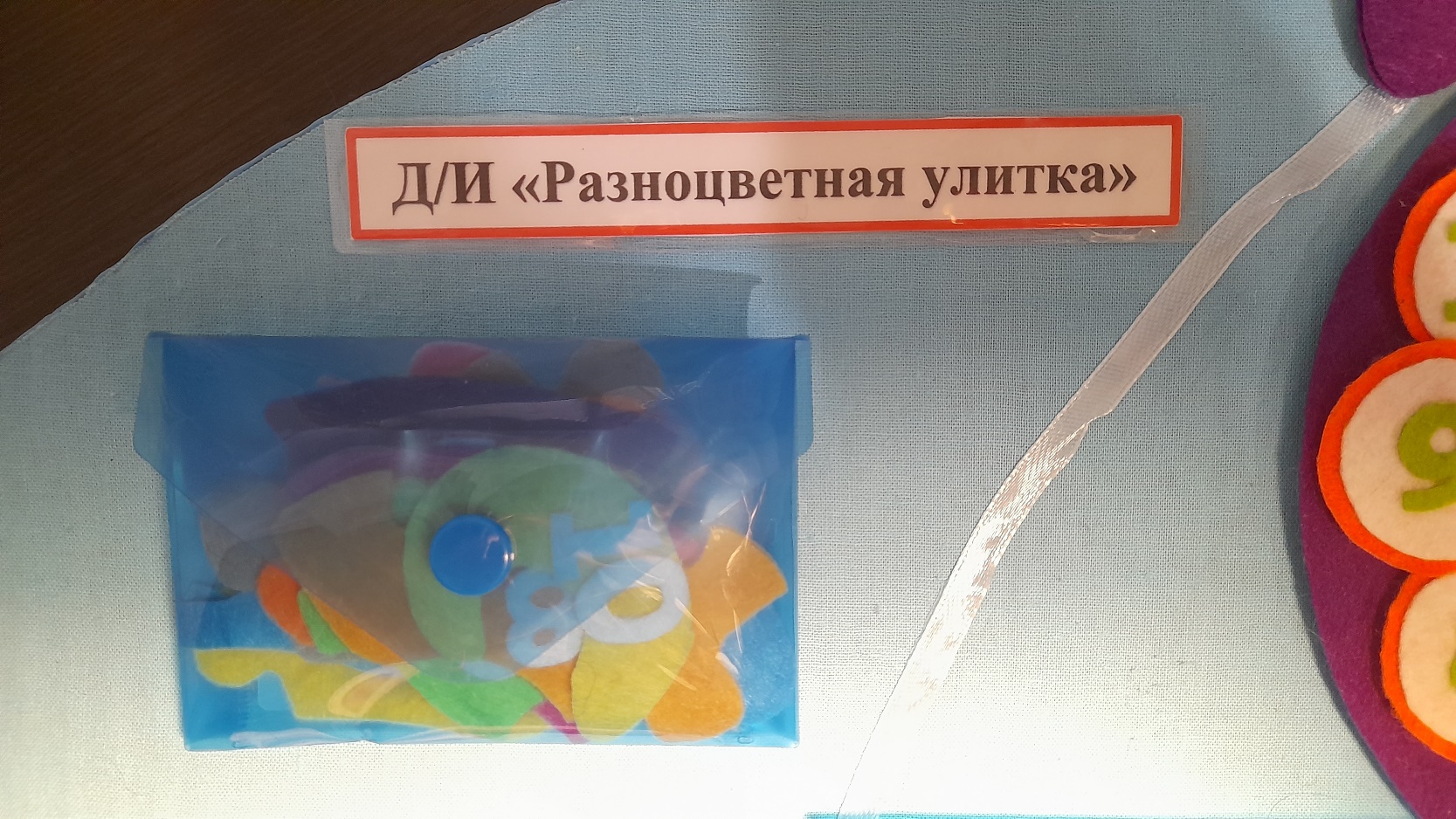 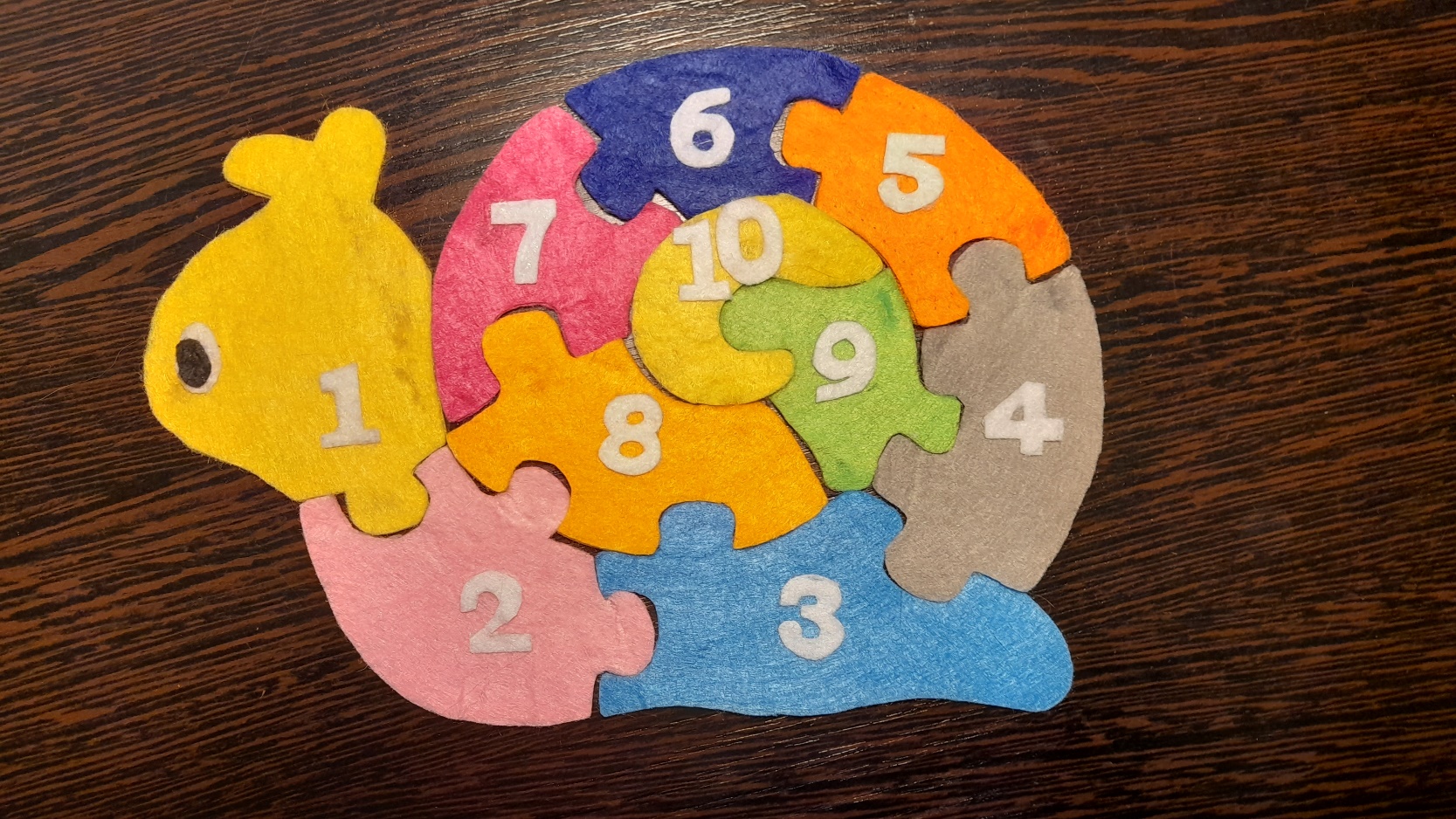